REFRIGERAÇÃO
No que se baseia o funcionamento de uma geladeira
Baseia-se em 3 principios:   1-O calor transfere-se das zonas quentes para as zonas frias(ou menos quentes).2-A pressão é proporcional à temperatura aumentando a pressão,aumenta-se a temperatura e vice e versa.3-A evaporação de um líquido retira o calor.
Que gás é usado na geladeira?Quais são suas características?
Gás  freon,possui a fórmula molecular CCl2F2  e caracteristicas como baixa toxidez-ao nivel da terra,pois quando atinge altitudes elevadas pode  representar uma ameaça de ozônio.
    O freon 12 é o responsável por deixar nossos refrigerantes a baixar  temperaturas.
     Ele é um derivado do metano e é autamente inflamavél.
Qual o circuito percorrido pelo gás?
1-Bomba
2-Condensador;
3-Válvula de expansão;
4-Evaporador.
Como se comporta a pressão do gás nesse circuito?
Após comprimir o gás,o compressor envia ao condensador que o torna líquido;ao passar pela válvula expansora ele perde pressão e expande baixando rapodamente a temperatura no evaporador e segue em forma de gás novamente ao compressor.
Uma geladeira ,ao funcionar,consome gás ao longo do tempo?
Não,porque ele trabalha em ciclos em circuito fechado sem gastar a substância refrigerante ao longo do tempo.
Qual a função do condensador?como é a sua estrutura?
Sua função é de resfriar o gás que sai quente do comprenssor.
Ele é feito por vários canos(serpentina)de ferro.
Existe algum incoveniente  em secar roupas no condensador?
Sim,porque esquenta a geladeira  e atrapalha a circulção do ar fazendo com que consome mais energia.
Qual a função do evaporador(congelador)?como é sua estrutura?
Sua função é absorver o calor do interior da geladeira.
Sua estrutura:1-compressor-o vapor entra com baixa pressão e sai com alta pressão.
2-Radiador-é a serpentina na qual o vapor  se liquefaz,trocando o calor com o  ambiente.
3-Válvula-é um tubo capilar que diminui a pressão.
4-Congelador-o líquido se vaporiza e absorve o calor do interior da geladeira.
Porque que os congeladores são colocados na parte superior da geladeira?
O motivo do congelador ficar na parte superior da geladeira tem a ver com um fenômeno chamado corrente de convencção.O ar que se encontra na parte superior da geladeira é esfriado pelo congelador.Esse ar se torna mais denso e desce,forçando o ar inferior e mais quente a subir e ser esfriado,repetindo -se o processo.com esse movimento é mais fácil se esfriar a geladeira como um todo e se gasta menos energia. Se o congelador ficasse na parte inferior esses movimentos não ocorreriam e você teria uma geladeira com a parte inferior fria e a parte superior mais quente, o que não é desejavél.
Porque há formação de gelo nas paredes dos congeladores?
Porque próximo ao congelador,a água contida no ar(unidade do ar)se solidifica,formando uma camada de gelo á sua volta.
O que faz a geladeira ligar e desligar automaticamente?
O funcionamento da geladeira é regulado automaticamente,conservando a temperatura desejada no evaporador através de um termostato(relé).Esse relé de temperatura contém gás ou líquido que ao atingir a temperatura definida pela posição do botão de graduação a ele acoplado,abre ou fecha os contatos elétricos,fazendo o motor parar ou começar a funcionar.
Quanto ao funcionamento,qual a diferença entre uma geladeira e um freezer?
O freezer possui um evaporador grande o suficiente para manter a temperatura interna da ordem de menos 20 graus célcius.Por isso o motor(compressor)é mais potente comprimindo maior quantidade de freon 12 do que a geladeira comum.
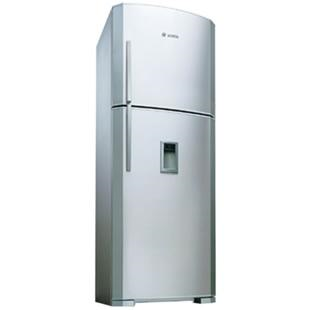 Quando ocorre um vazamento de gás,onde se coloca a nova carga?
Tanto no freezer como na geladeira quando a tubulação fura acidentalmente ou por corrosão ocorre um vazamento de freon.
Neste caso,após o conserto uma nova carga de freon(cerca de 300g nas geladeiras domésticas)é colocado no compressor.
Componentes:
Atequeli,Éricka,Fernada,Josenildo,
Matheus,Nilcéa,Paulo,Renato e Talita.